29-3
These materials are by the Kongki Ka Project and are made available to you under the terms of the Creative Commons Attribution ShareAlike license 4.0.
You have permission to share and redistribute these materials in any format and to make reasonable revisions and adaptations of this translation, provided that:
You include the above licence and source information.
If you redistribute these materials or create derivatives, you must distribute your contributions under the same license as the original.
 
The Holy Bible, Berean Standard Bible, BSB is produced in cooperation with Bible Hub, Discovery Bible, OpenBible.com, and the Berean Bible Translation Committee. This text of God's Word has been dedicated to the public domain.
 
Tibetan text is from the The Holy Bible in Modern Literary Tibetan, New Tibetan Bible translation.
This translation is made available under the terms of the Creative Commons Attribution-NonCommercial-NoDerivatives 4.0 International license.
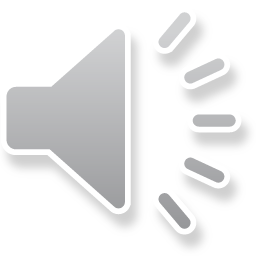 [Speaker Notes: Checked Kham
29 Job
1. Satan’s appearance before God – Job 1:1-12 (Top)
2. Satan’s first attack on Job – Job 1:13-22 (Below Top)
3. Satan’s second attack on Job – Job 2:1-10 (Right Center)
4. Friends come to council Job – Job 2:11 – 37:24 (Right Bottom)
5. God speaks to Job – Job 38:1 – 42:6 (Center)
6. Job prays for his three friends – Job 42:7-9 (Left Bottom)
7. Job is restored – Job 42:10-17 (Left Center)]
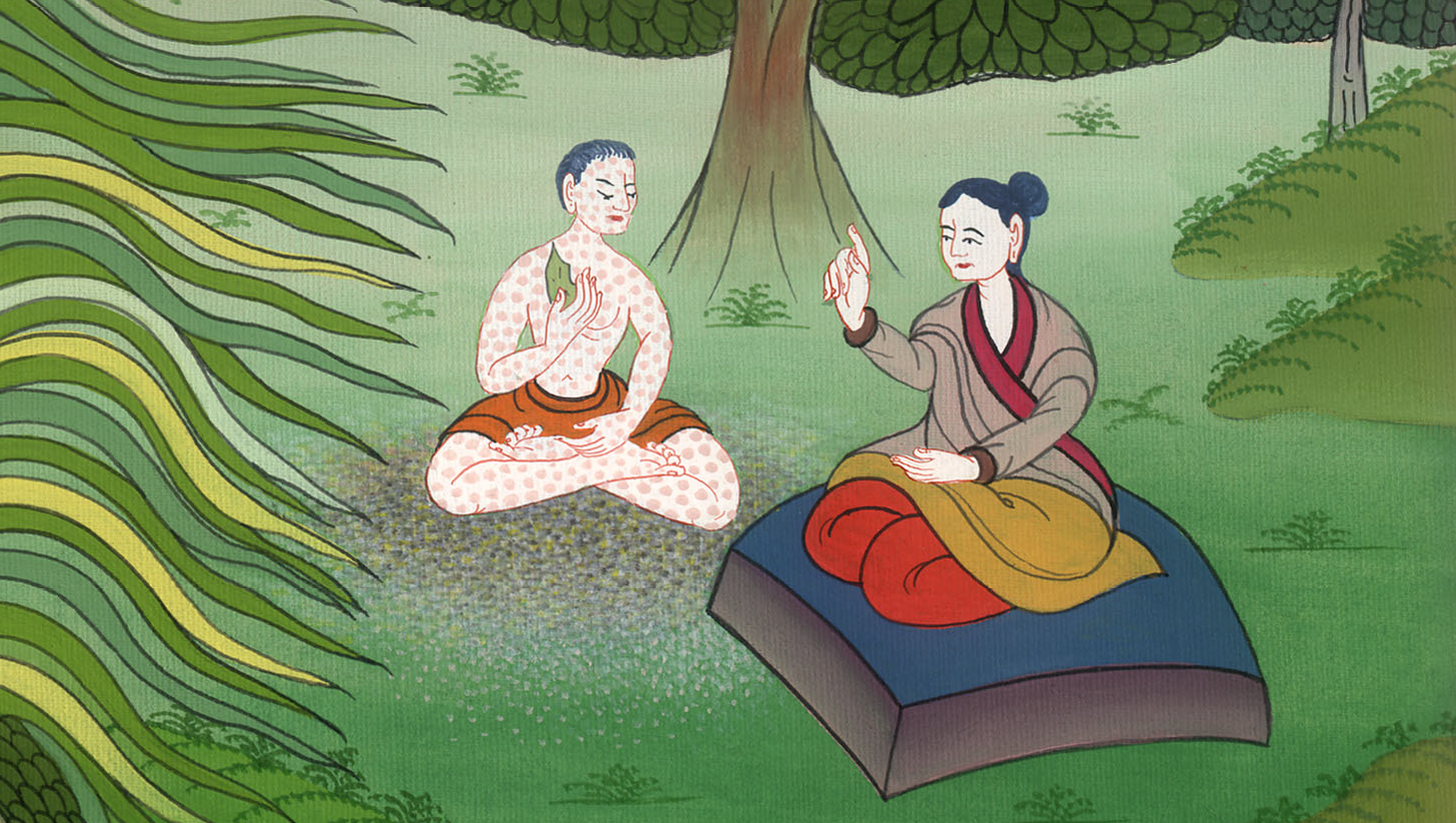 ཨེས་ཡོབ 2
བདུད་ཀྱིས་ཨེས་ཡོབ་ལ་སླར་ཡང་ཚོད་བལྟ་བྱས་པ།
3. Satan’s second attack on Job – Job 2:1-10 (Right Center)
ཨེས་ཡོབ 2
བདུད་ཀྱིས་ཨེས་ཡོབ་ལ་སླར་ཡང་ཚོད་བལྟ་བྱས་པ།
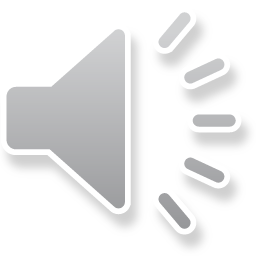 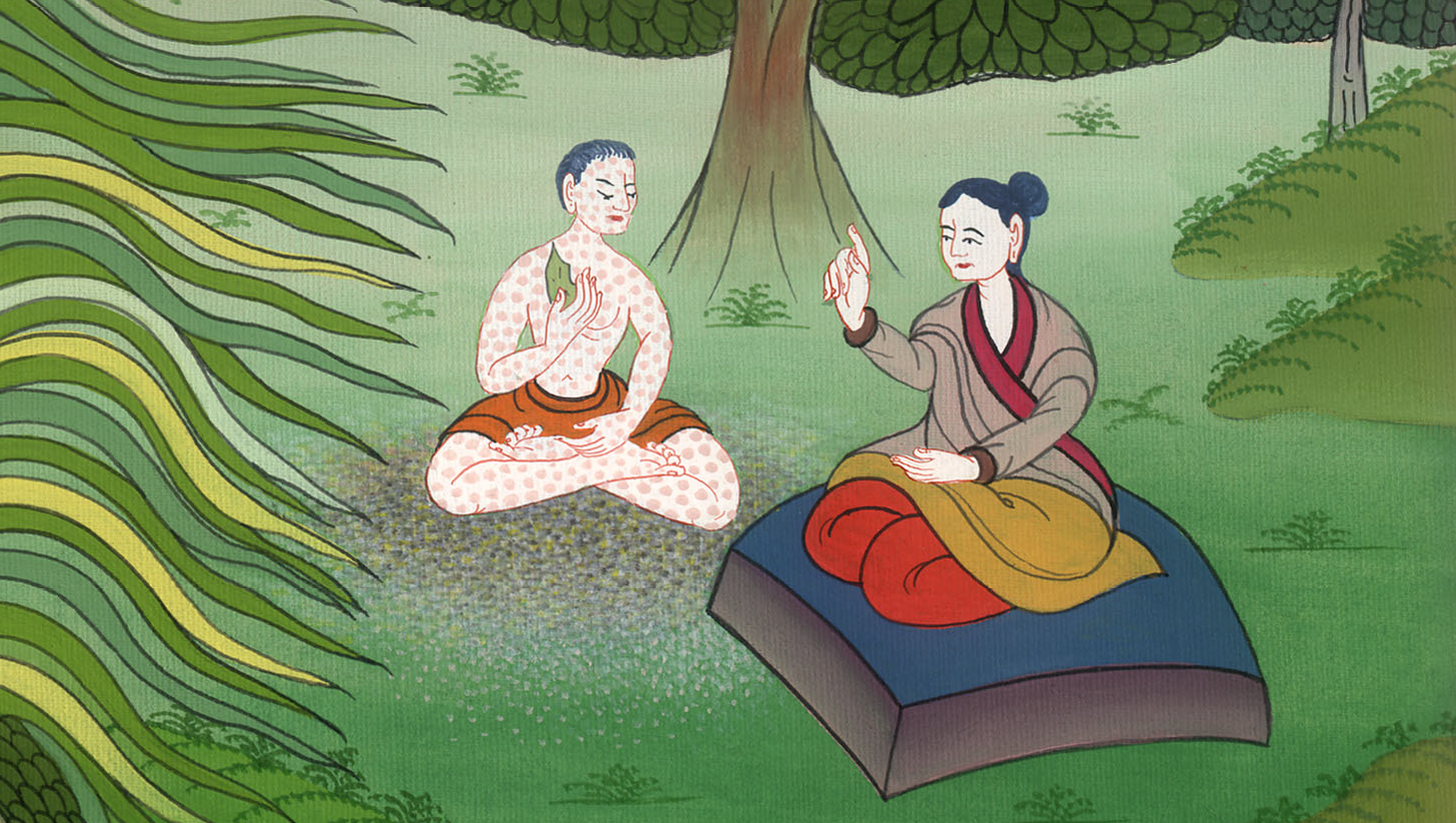 ཨེས་ཡོབ 2
བདུད་ཀྱིས་ཨེས་ཡོབ་ལ་སླར་ཡང་ཚོད་བལྟ་བྱས་པ།
This work is licensed under a Creative Commons Attribution-ShareAlike 4.0 International License
1On another day the sons of God came to present themselves before the Lord, and Satan  also came with them to present himself before Him.
2“Where have you come from?” said the Lord to Satan.
“From roaming through the earth,” he replied, “and walking back and forth in it.”
3དཀོན་མཆོག་ཡ་ཝཱེས་སཱ་ཏན་ལ་འདི་སྐད་དུ། ཁྱོད་ཀྱིས་ངའི་ཞབས་ཕྱི་ཨེས་ཡོབ་ལ་ཞིབ་ཏུ་བལྟས་སམ། ས་སྟེང་དུ་དེ་དང་འདྲ་བའི་མི་སྐྱོན་གྱི་དྲི་མས་མ་གོས་པ་དང་སེམས་རྒྱུད་དྲང་བ། དཀོན་མཆོག་ལ་གུས་ཤིང་འཇིགས་པ། ངན་པའི་ལས་ལ་འཛེམ་པ་གཞན་སུ་ཡང་མེད། རྒྱུ་མཚན་མེད་པར་དེ་འཇོམས་པའི་ཆེད་དུ་ཁྱོད་ཀྱིས་ང་ལ་སྐུལ་སློང་བྱས་ནའང་། དེས་རང་གི་དྲང་བདེན་སྔར་བཞིན་དམ་དུ་བཟུང་ངོ་ཞེས་གསུངས་པས།
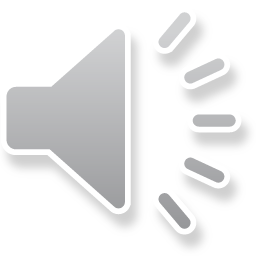 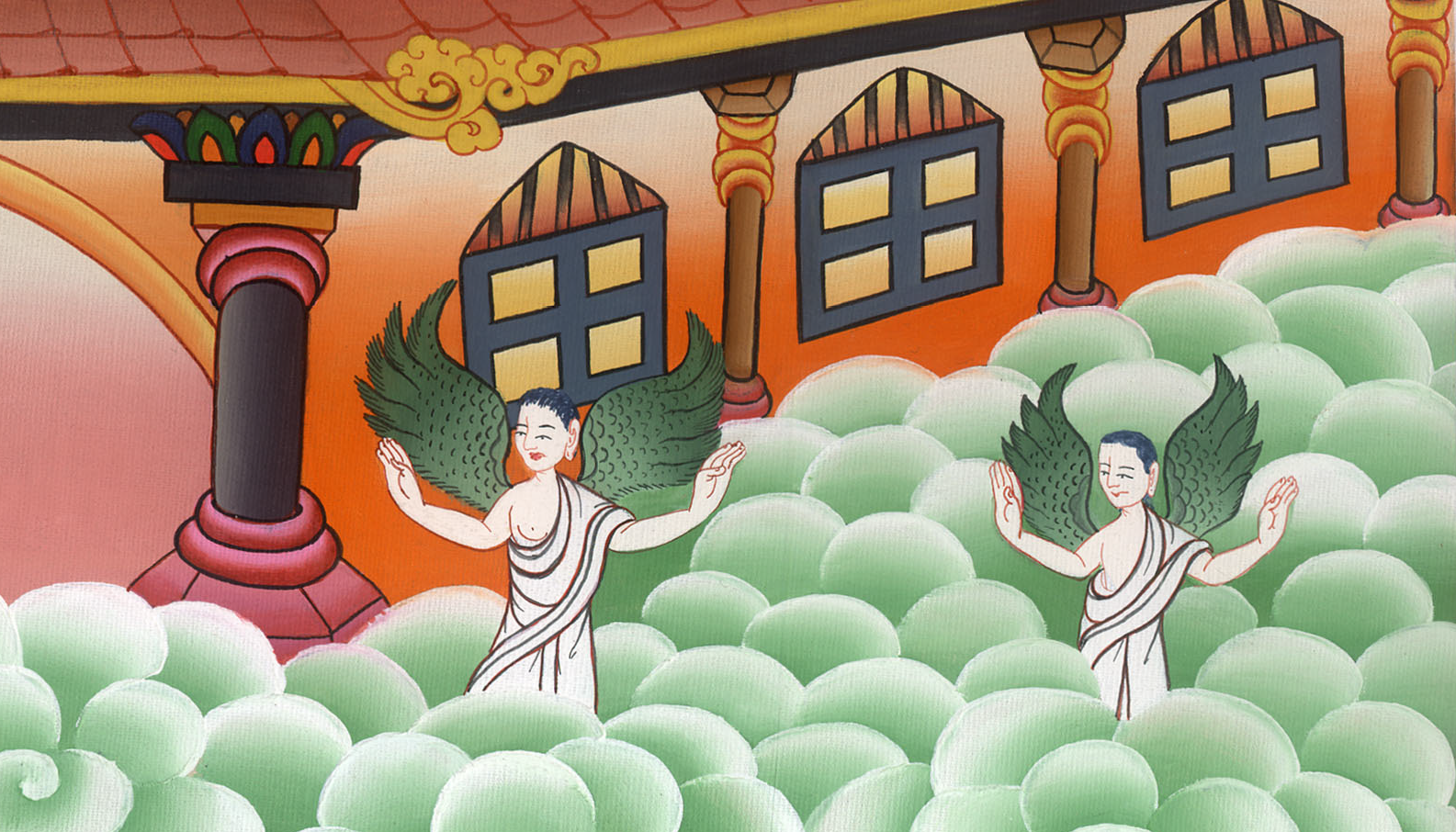 ཨེས་ཡོབ 2:1,2
3Then the Lord said to Satan, “Have you considered My servant Job? For there is no one on earth like him, a man who is blameless and upright, who fears God and shuns evil…
3གཙོ་བོ་དཀོན་མཆོག་གིས། ཁྱོད་ཀྱིས་ངའི་ཞབས་ཕྱི་ཨེས་ཡོབ་ལ་དོ་སྣང་བྱས་ཡོད་དམ། ས་གཞིའི་སྟེང་དུ་ཁོ་ལྟ་བུའི་དམ་ཚིག་ཅན་དང་མི་བཟང་པོ་ཞིག་མེད་དོ།…
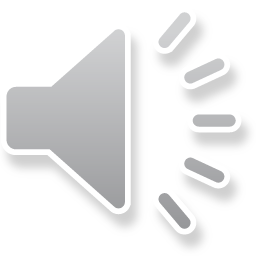 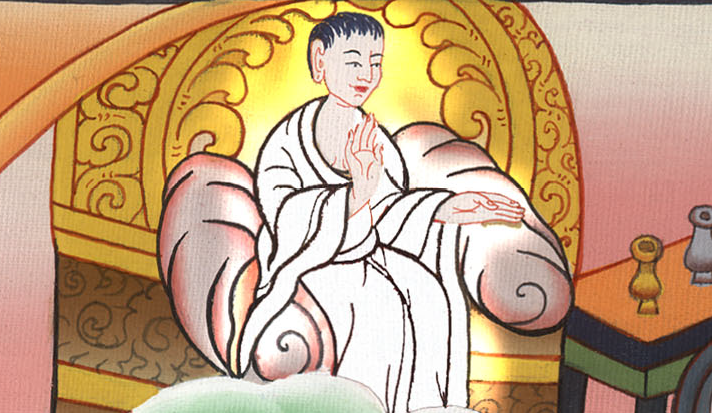 ཨེས་ཡོབ 2:3
He still retains his integrity, even though you incited Me against him to ruin him without cause.”
ཁོས་ང་ལ་བསྙེན་བཀུར་ཞུས་པ་དང་ངན་པ་གང་ཡང་མི་བྱ་རྒྱུར་ཟབ་ཟབ་བྱེད་ཀྱི་ཡོད་དོ
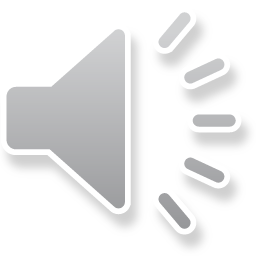 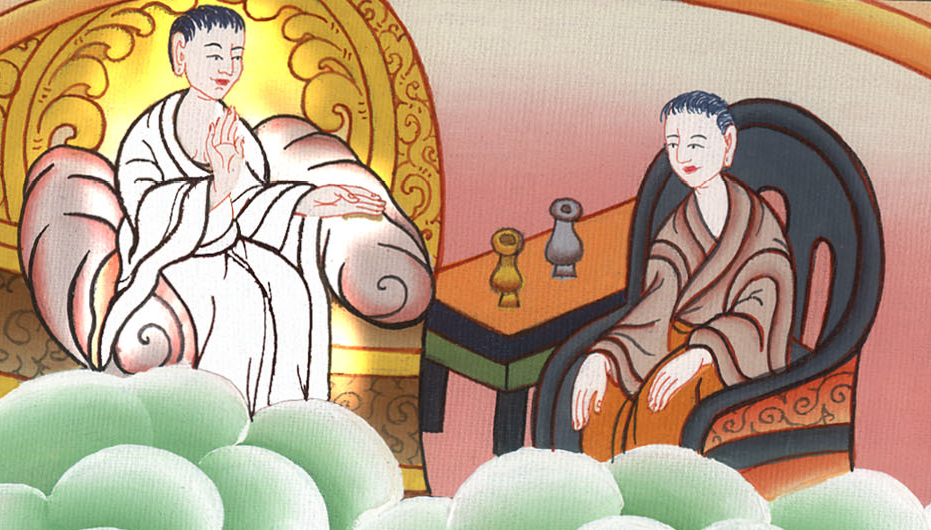 ཨེས་ཡོབ 2:3
4“Skin for skin!” Satan replied. “A man will give up all he owns in exchange for his life.
4སཱ་ཏན་གྱིས་དཀོན་མཆོག་ཡ་ཝཱེ་ལ་ཞུ་ལན་དུ། སྐྱི་མོའི་ཚབ་ཏུ་སྐྱི་མོ་ཡིན་ཏེ། མིས་རང་གི་སྲོག་གི་དོན་དུ་རྒྱུ་ནོར་ཐམས་ཅད་སྦྱིན་པར་འགྱུར།
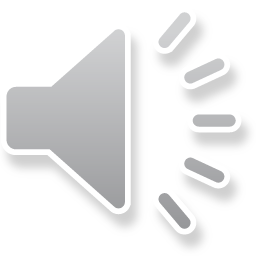 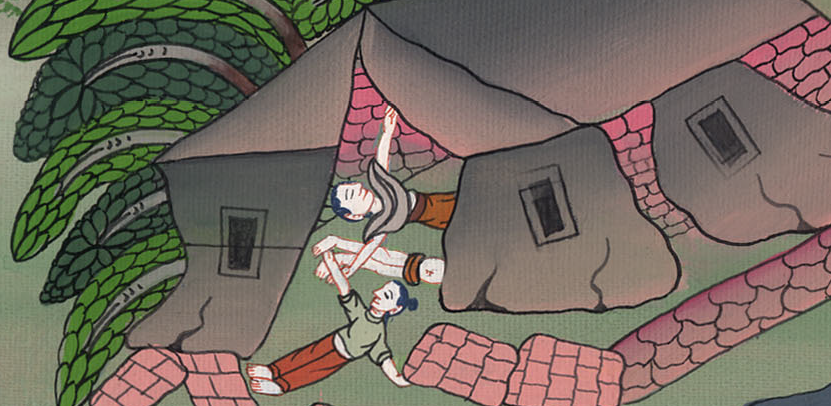 ཨེས་ཡོབ 2:4
5But stretch out Your hand and strike his flesh and bones, and he will surely curse You to Your face.”
5ཡིན་ཡང་ད་ལྟ་ཁྱེད་ཀྱིས་ཕྱག་བརྐྱངས་ནས་དེའི་ཤ་དང་རུས་པ་ལ་རེག་པར་མཛད་ན། དེས་ཐད་ཀར་ཁྱེད་ལ་སྨོད་པར་མི་བྱའམ་ཞེས་ཞུས།
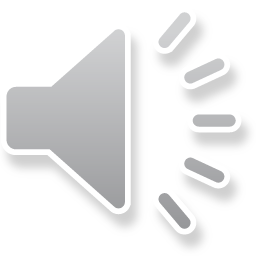 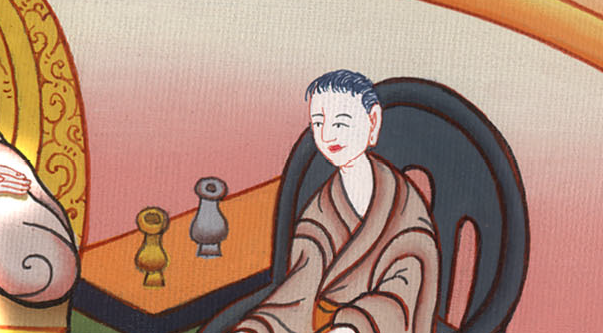 ཨེས་ཡོབ 2:5
6“Very well,” said the Lord to Satan. “He is in your hands, but you must spare his life.”
6དེ་ནས་དཀོན་མཆོག་ཡ་ཝཱེས་སཱ་ཏན་ལ། ལྟོས་དང་ཁོ་ནི་ཁྱོད་ཀྱི་ལག་ཏུ་ཡོད། ཡིན་ནའང་དེ་ཡི་སྲོག་འབའ་ཞིག་ལུས་སུ་ཆུག་ཅེས་བསྒོས།
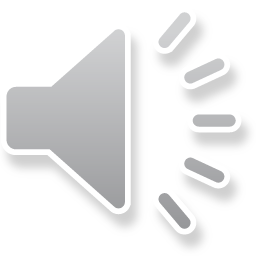 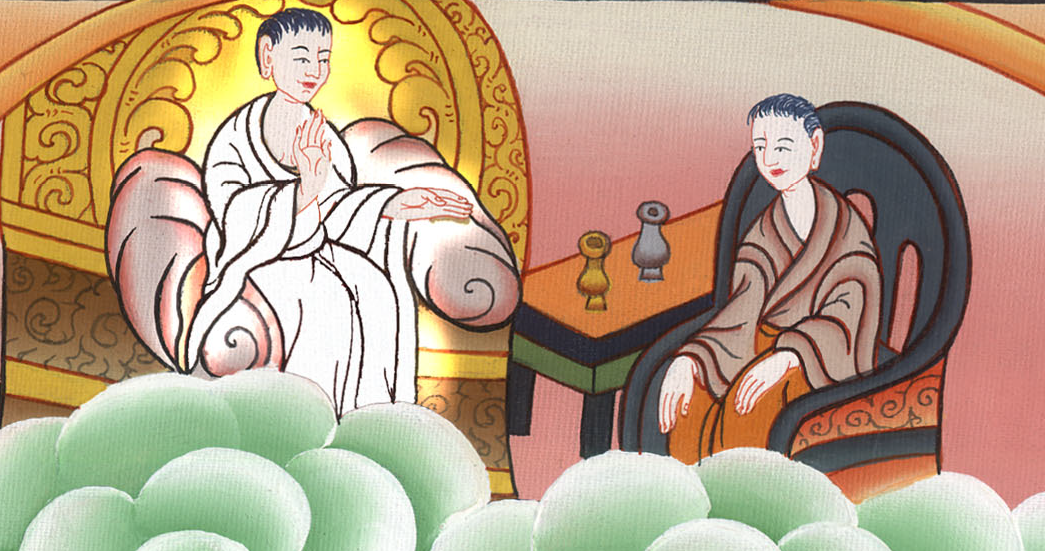 ཨེས་ཡོབ 2:6
7So Satan went out from the presence of the Lord and infected Job with terrible boils from the soles of his feet to the crown of his head. 8And Job took a piece of broken pottery to scrape himself as he sat among the ashes.
7དེ་ནས་སཱ་ཏན་དཀོན་མཆོག་ཡ་ཝཱེའི་སྤྱན་སྔ་ནས་སོང་སྟེ་ཨེས་ཡོབ་ལ་བརྡེགས་པ་དང་། དེའི་ཞབས་མཐིལ་ནས་སྤྱི་གཙུག་གི་བར་དུ་གཉན་འབུར་འབྱུང་དུ་བཅུག་པ་ལ། 8ཨེས་ཡོབ་ཐལ་གྱི་ནང་དུ་བཞུགས་ཏེ་རྫ་ཆག་དུམ་བུ་ཞིག་བླངས་ནས་ལུས་ཀྱི་གཉན་འབུར་བྲད་ཅིང་།
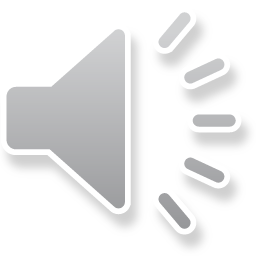 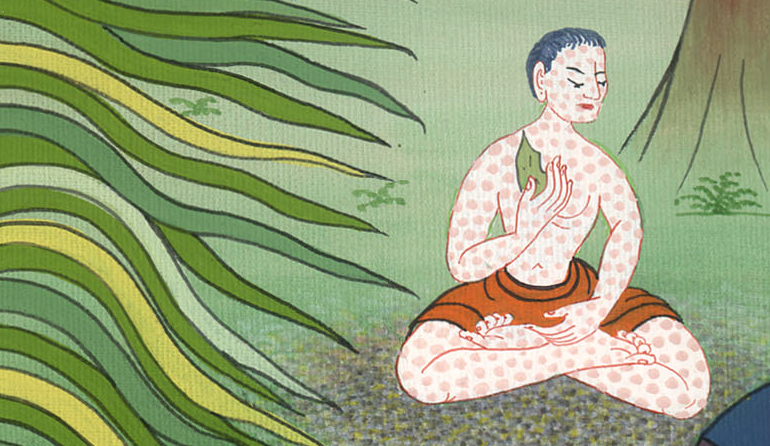 ཨེས་ཡོབ 2:7,8
9Then Job’s wife said to him, “Do you still retain your integrity? Curse  God and die!”
9དེ་ནས་ཁོའི་ཆུང་མས་ཁྱོད་ཀྱིས་ད་དུང་རང་ཉིད་ཀྱི་དྲང་བདེན་དམ་དུ་འཛིན་པ་ཡིན་ནམ། ཁྱོད་ཀྱིས་དཀོན་མཆོག་ལ་སྨད་ནས་ཤི་ན་དགའ་ཞེས་སྨྲས་ན་ཡང་།
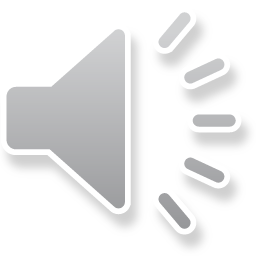 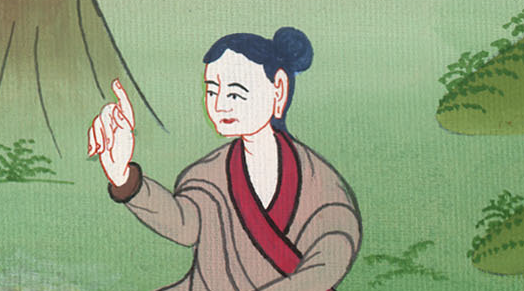 ཨེས་ཡོབ 2:9
10“You speak as a foolish woman speaks,” he told her. “Should we accept from God only good and not adversity?”…
10ཨེས་ཡོབ་ཀྱིས་མོ་ལ་ན་རེ། ཀྱེ་ཧོ་ཁྱོད་ཀྱིས་བུད་མེད་བླུན་མོའི་ལུགས་སུ་གཏམ་བཤད་པ་རེད། རང་ཅག་གིས་དཀོན་མཆོག་གི་ཕྱག་ནས་བཟང་པོ་རྣམས་བླངས་ནས། སྡུག་བསྔལ་རྣམས་ལེན་པར་མི་རིགས་སམ་ཞེས་སྨྲས་ནས།…
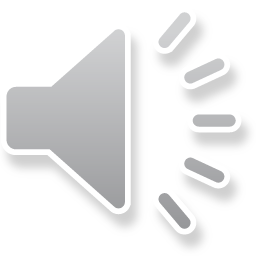 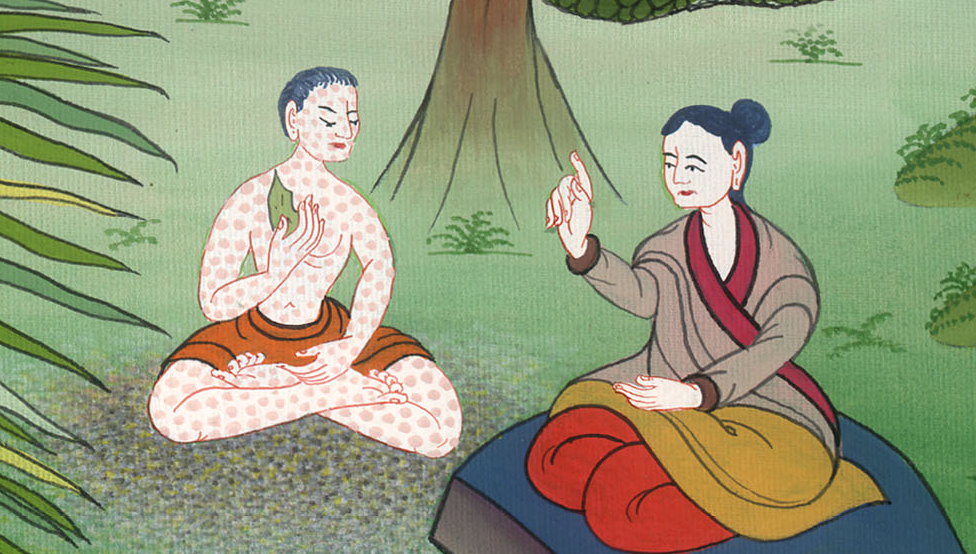 ཨེས་ཡོབ 2:10
In all this, Job did not sin in what he said.
དོན་འདི་ཀུན་གྱི་ནང་དུ་ཨེས་ཡོབ་ཀྱིས་ངག་ལས་ཉེས་པ་ཅི་ཡང་མ་བྱས་སོ། །
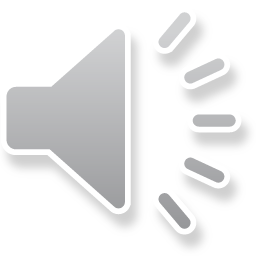 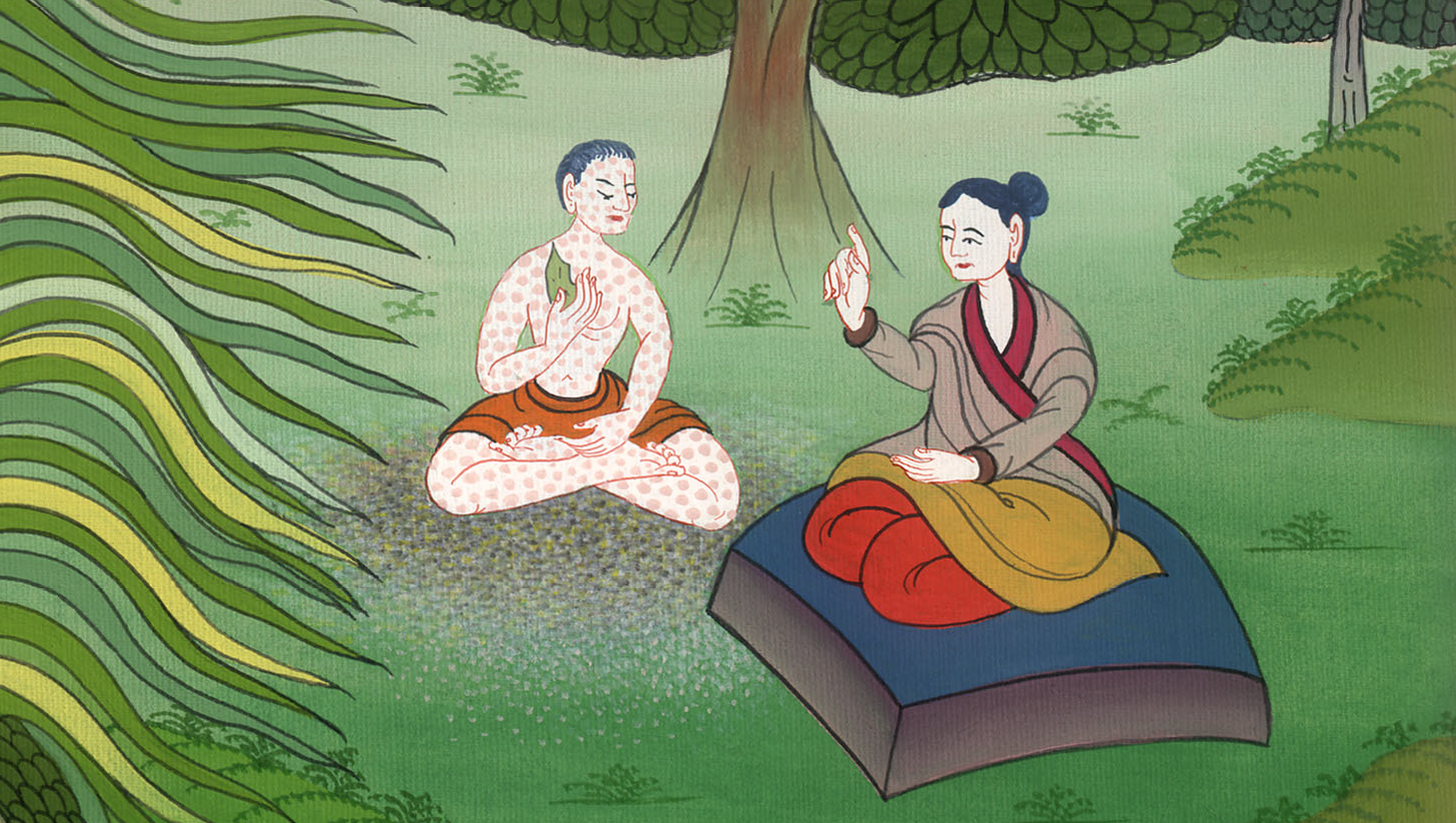 ཨེས་ཡོབ 2:10